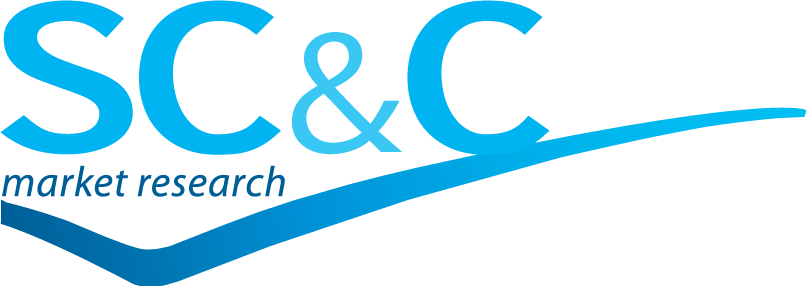 Jak jsme na tom s kapacitou MŠ a ZŠ po roce 2020?
Mgr. Jana Hamanová
Ředitelka výzkumu
Co ovlivňuje počet dětí?
Úhrnná plodnost a průměrný věk matek
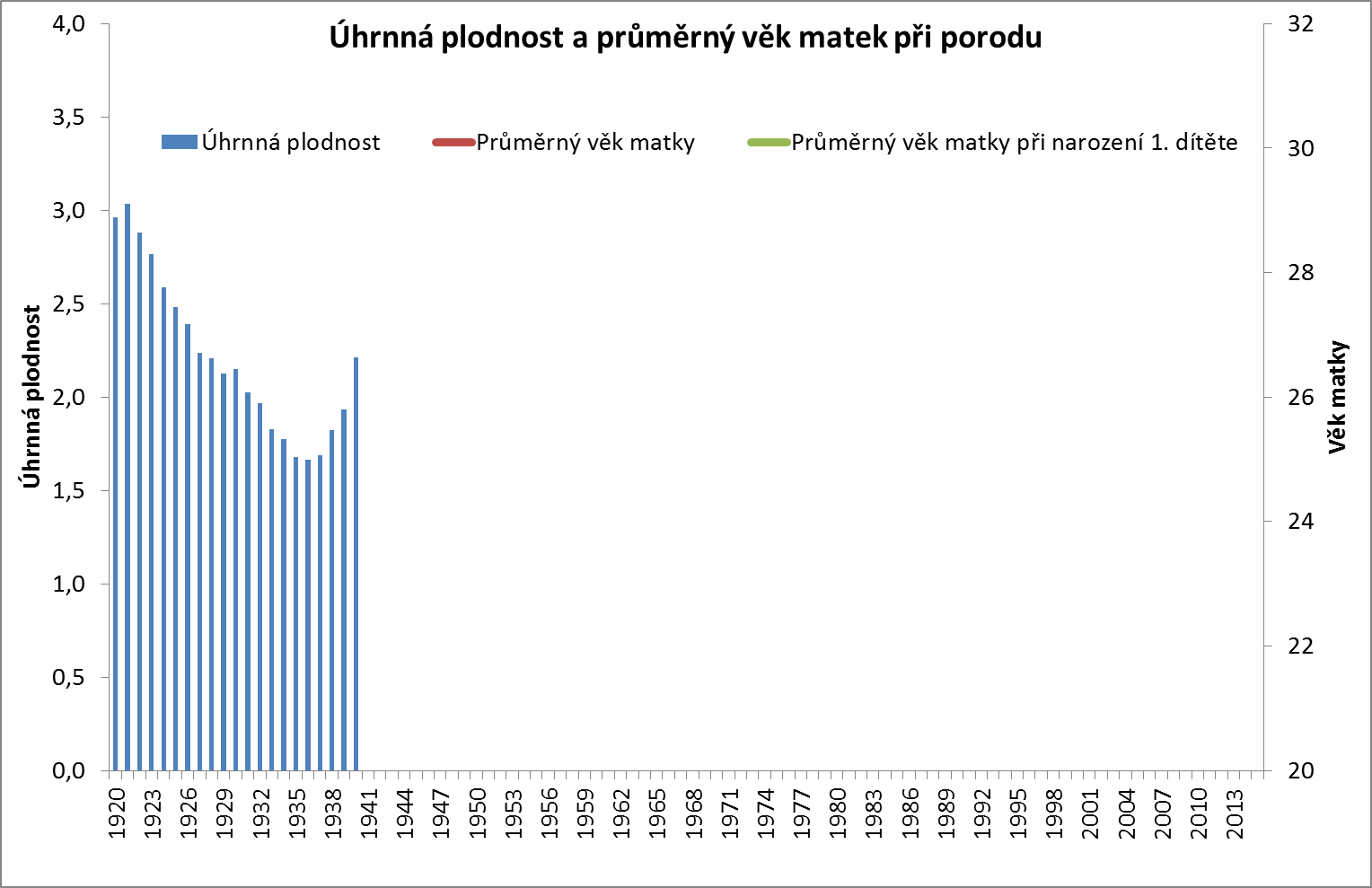 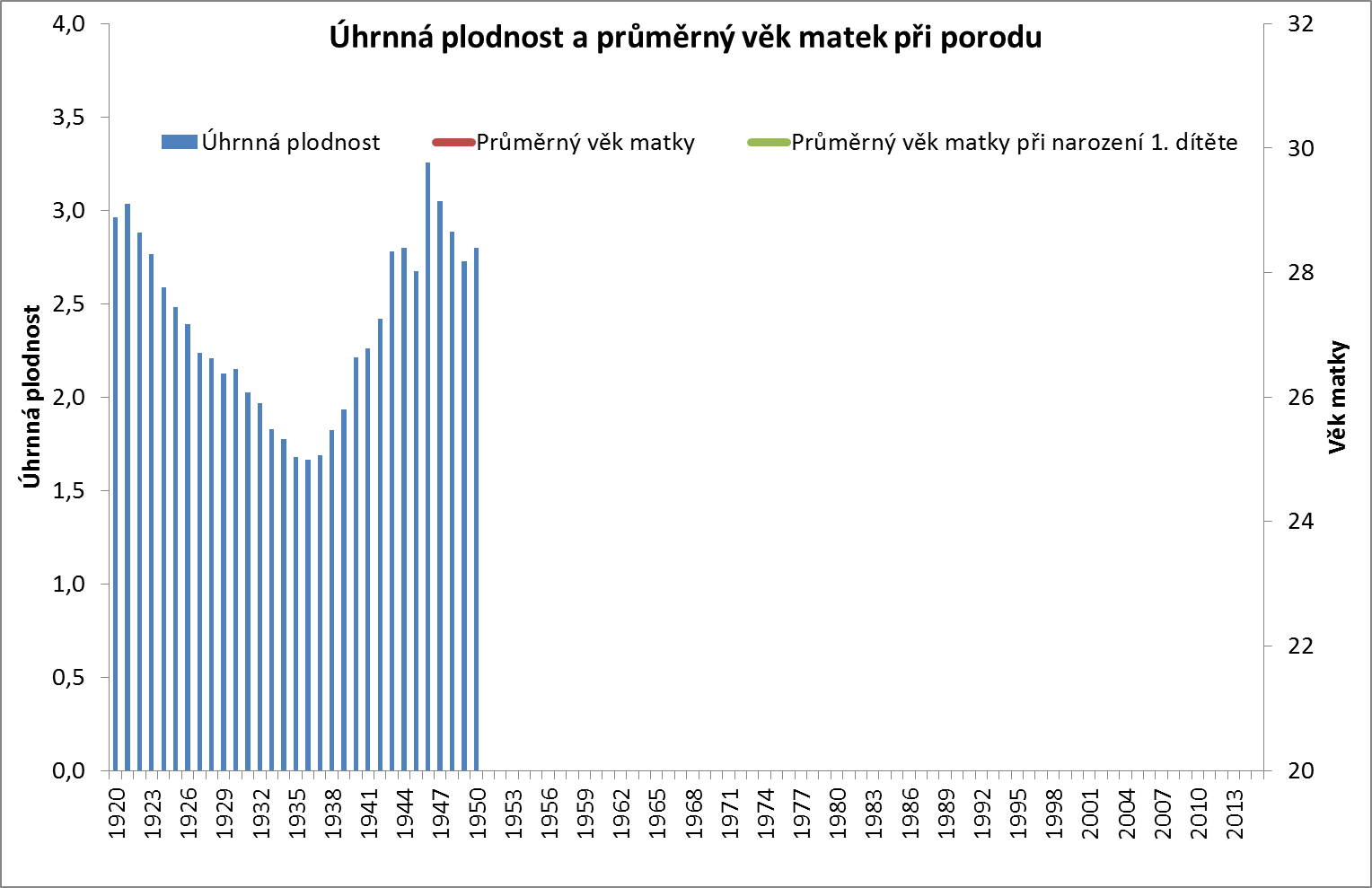 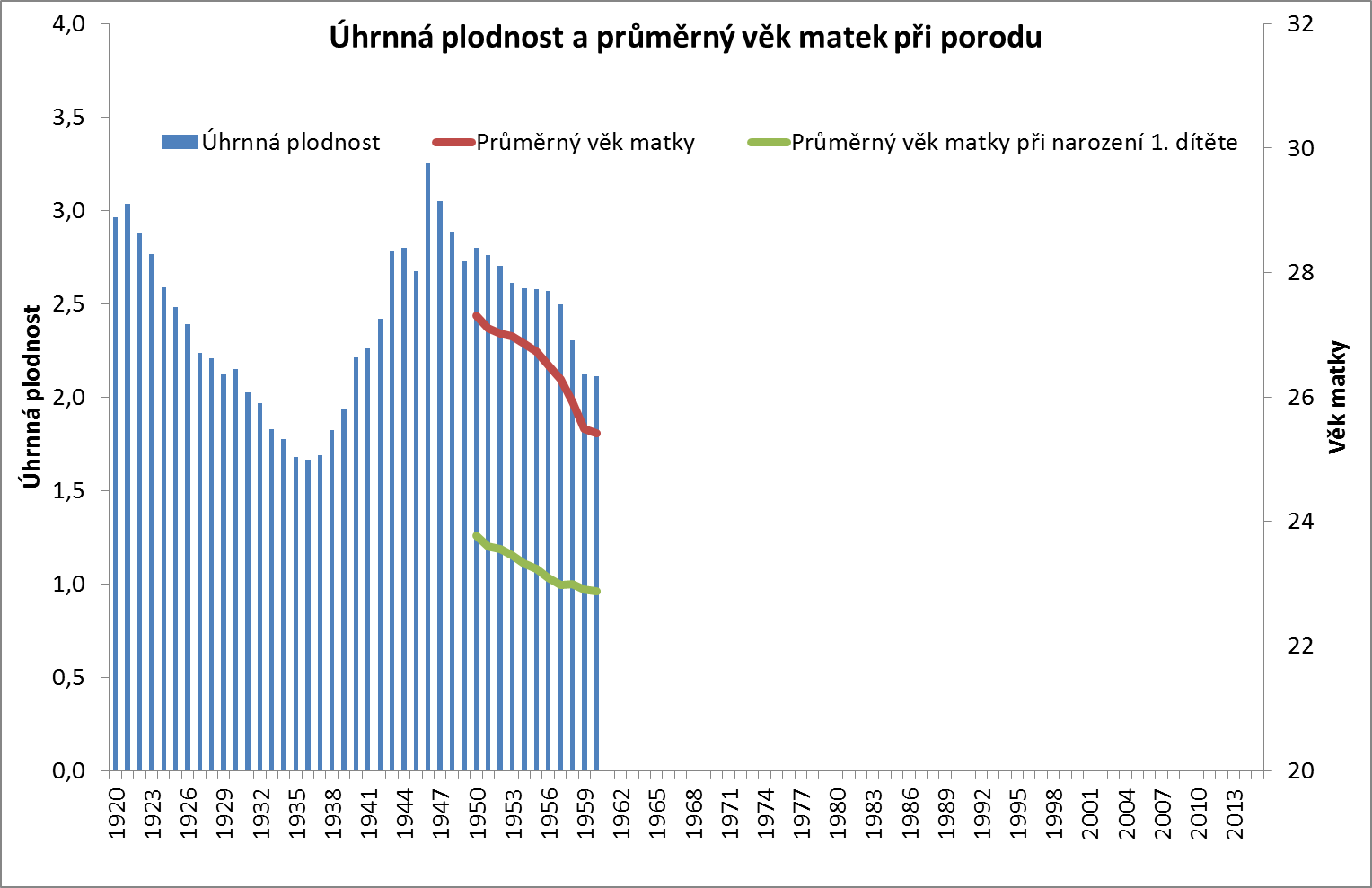 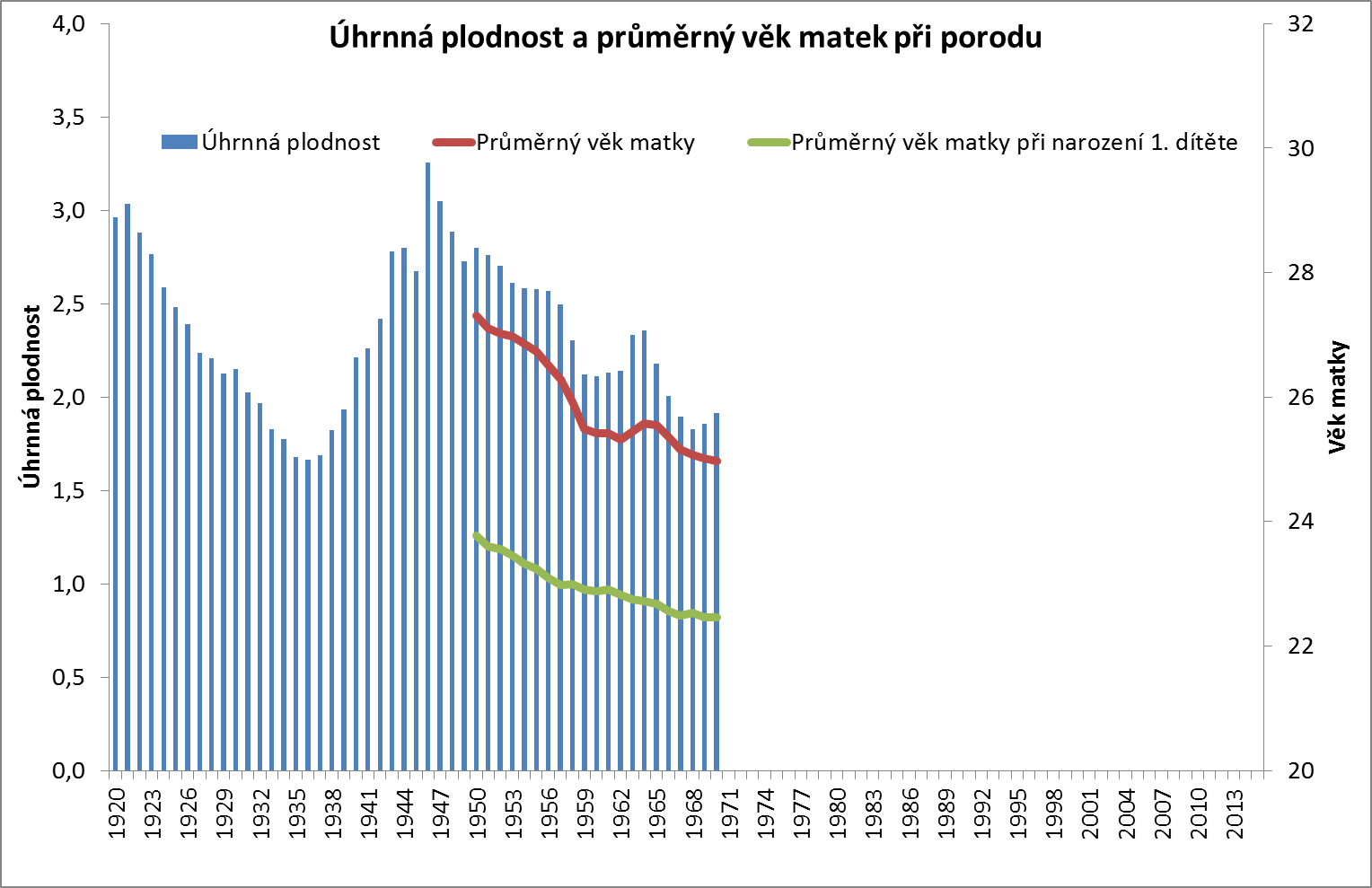 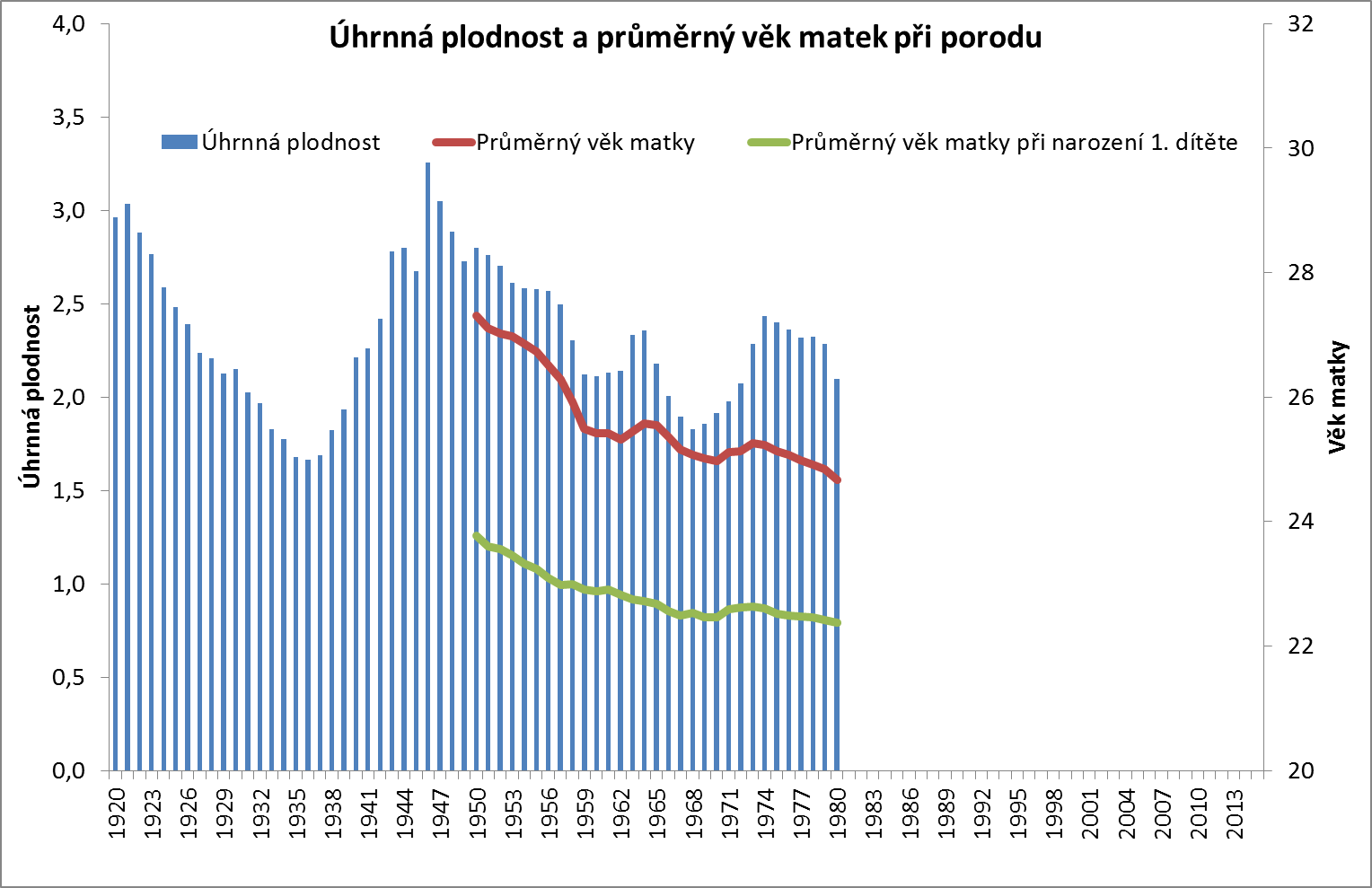 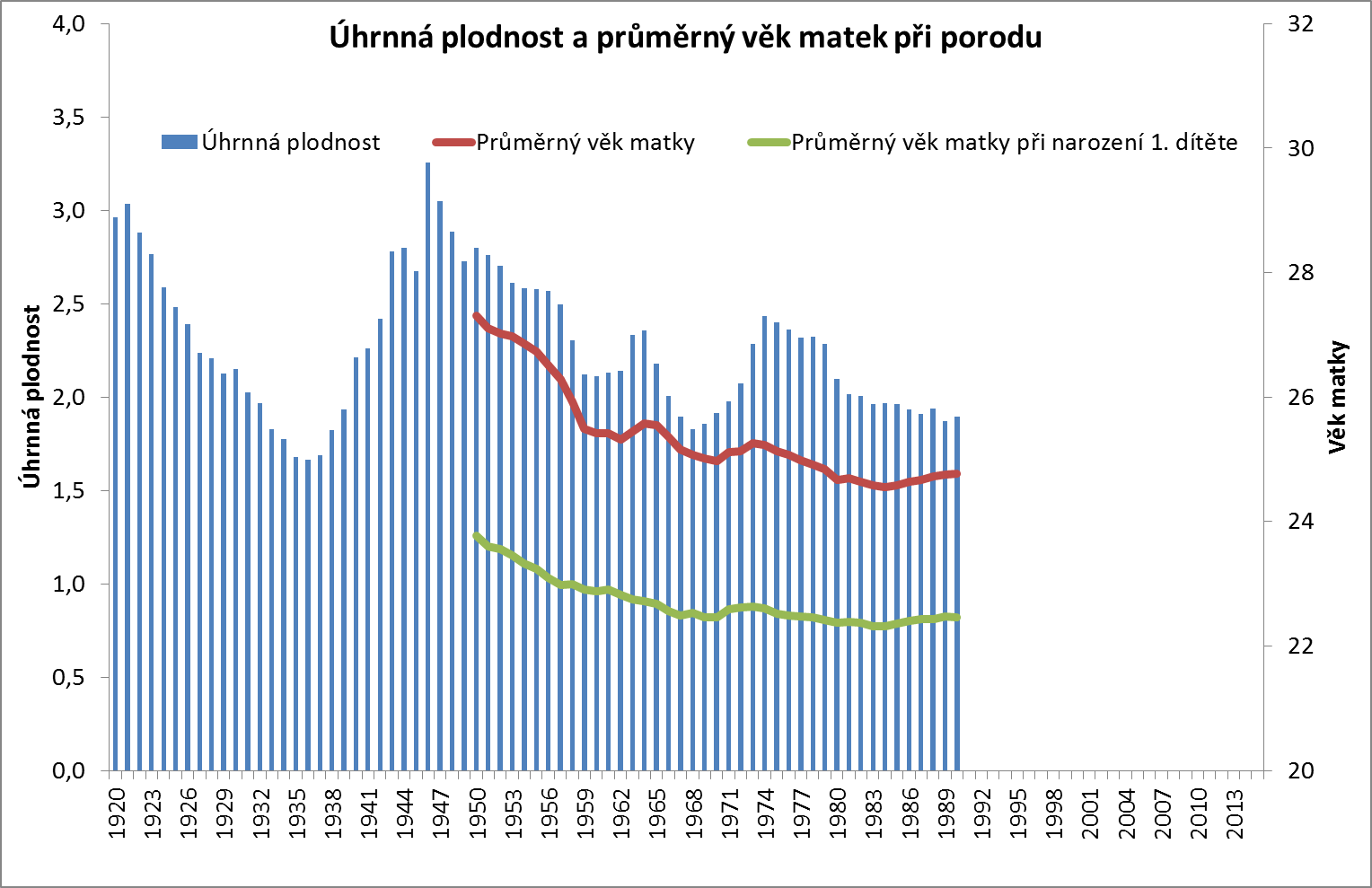 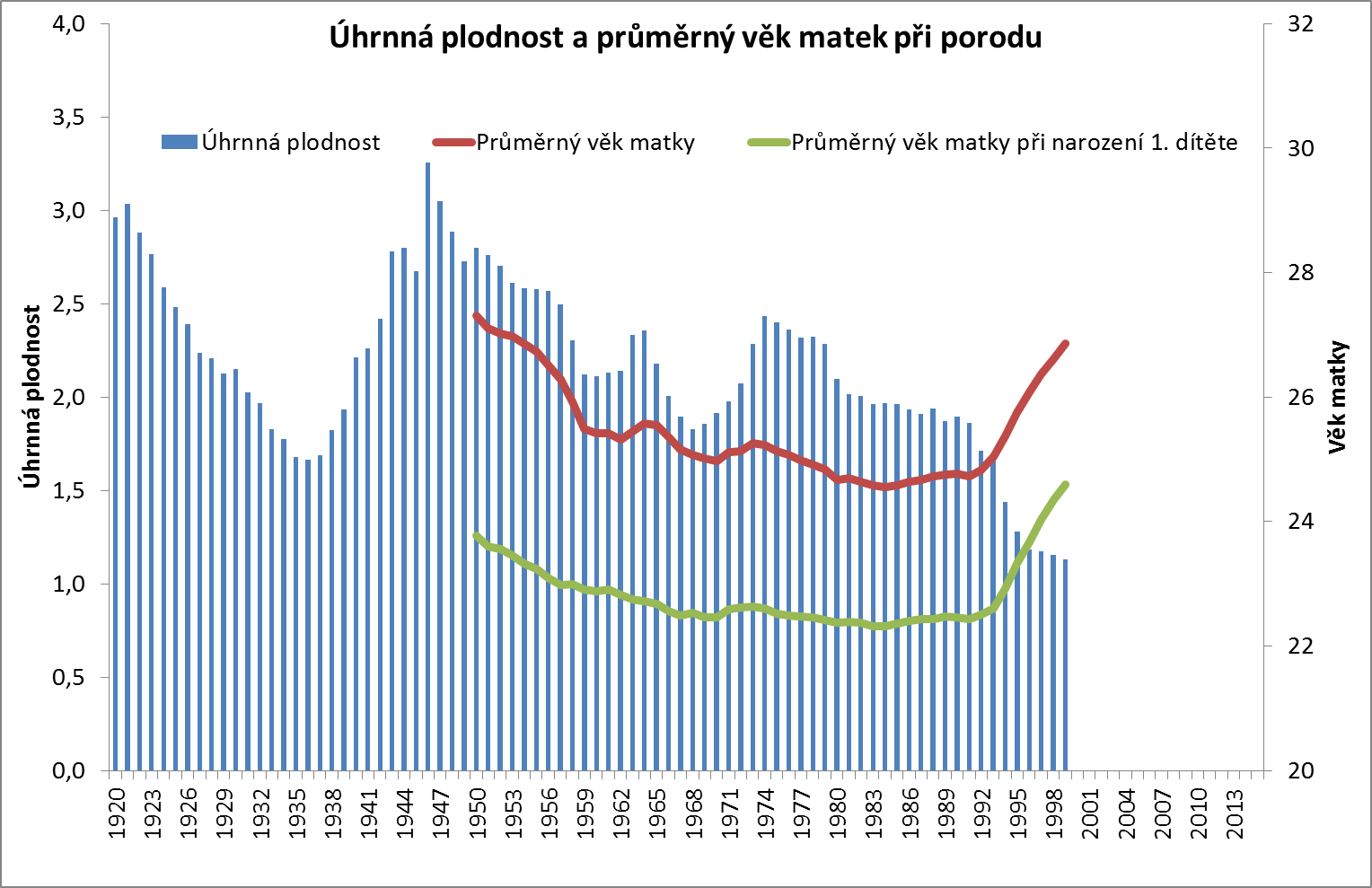 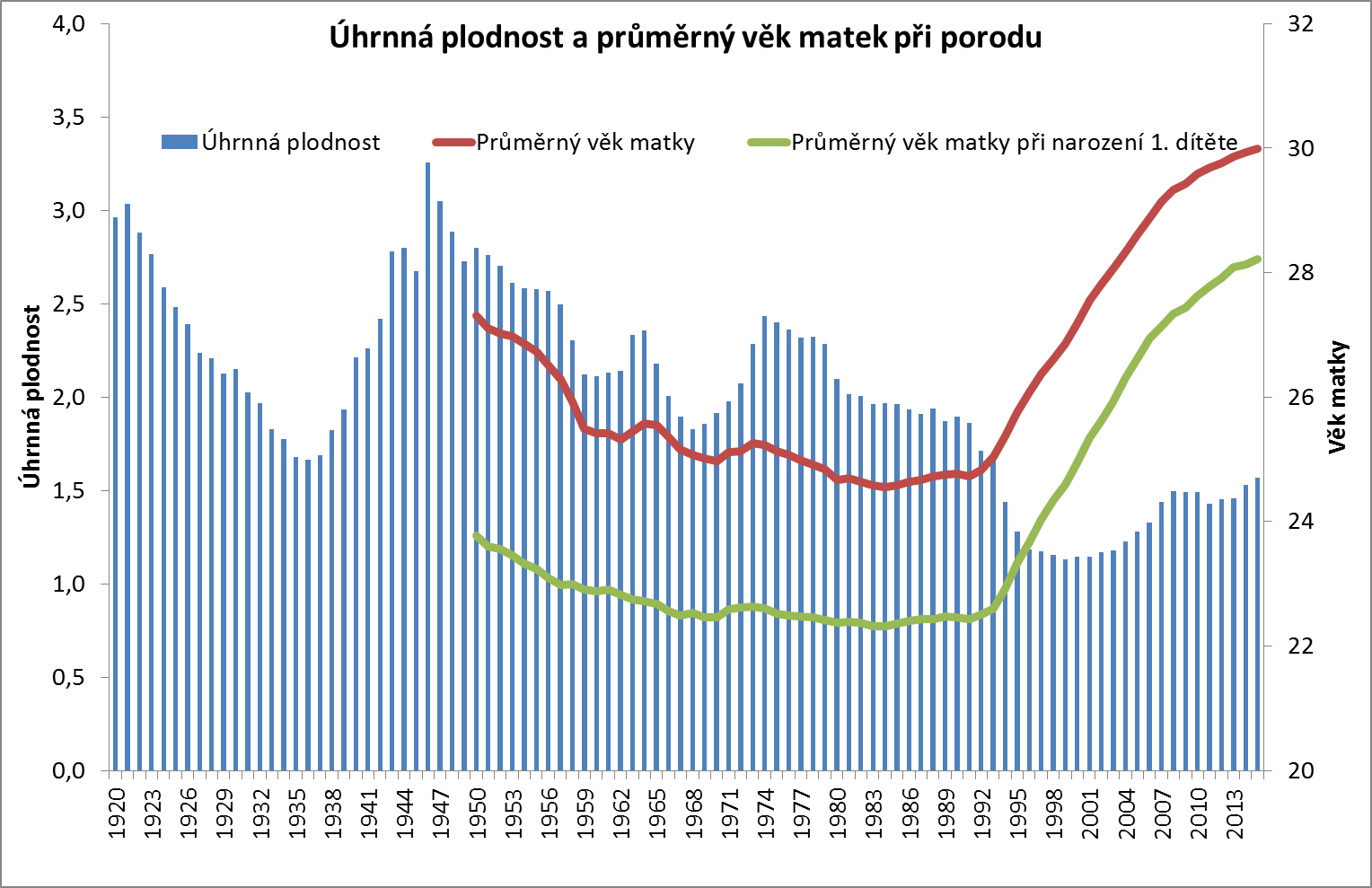 Zdroj grafu: ČSÚ
Míry plodnosti dle věku ženy
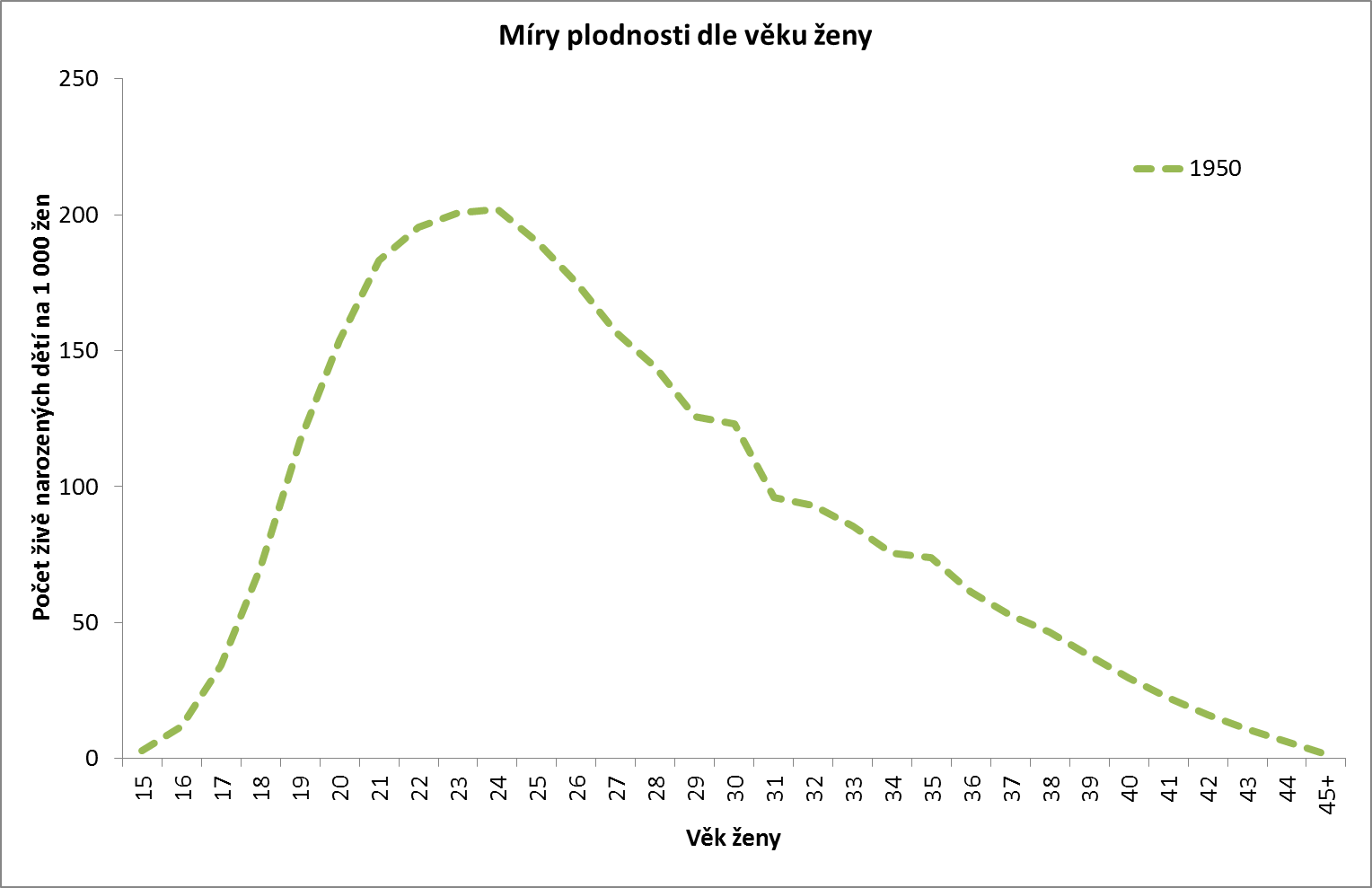 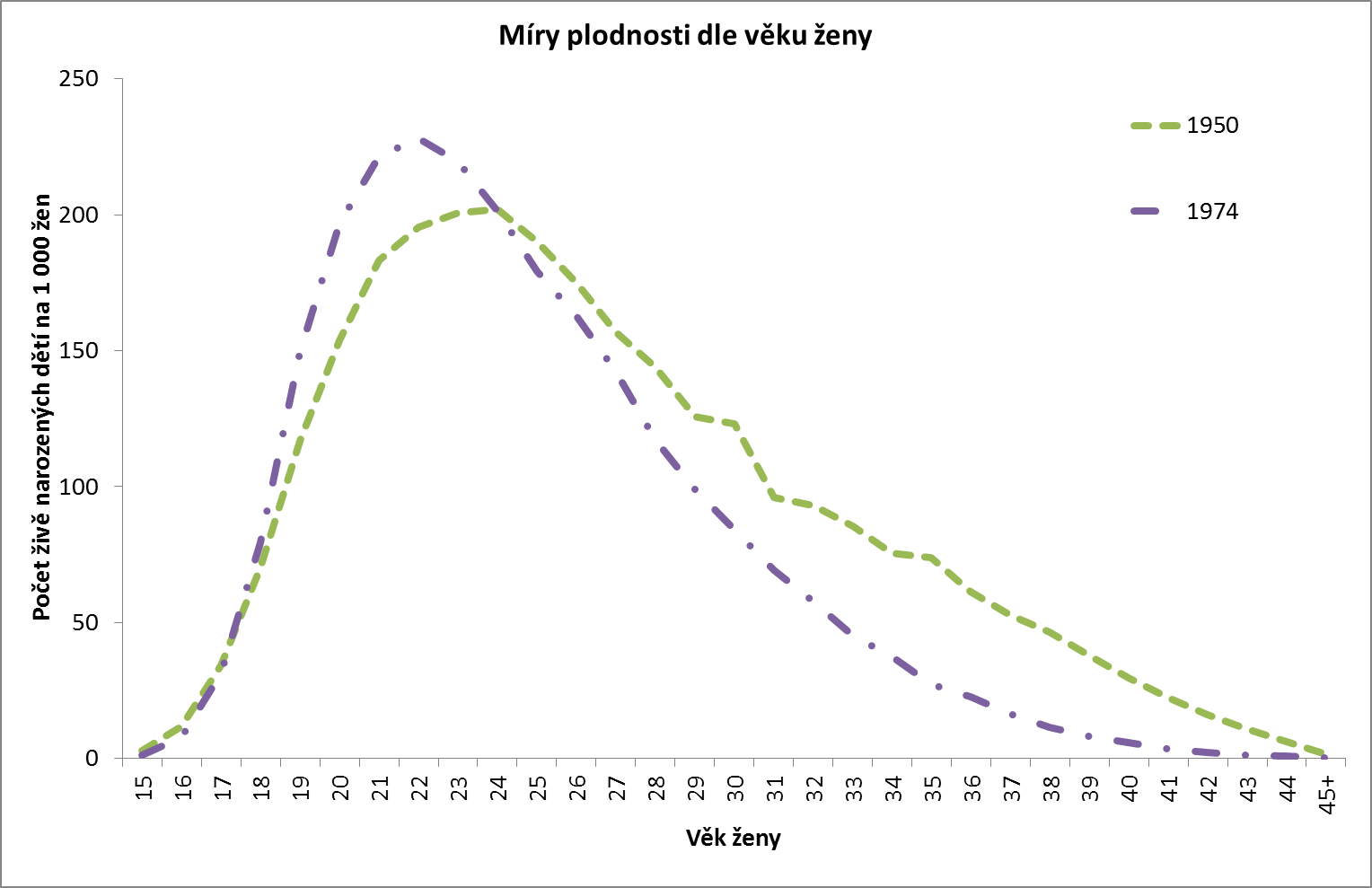 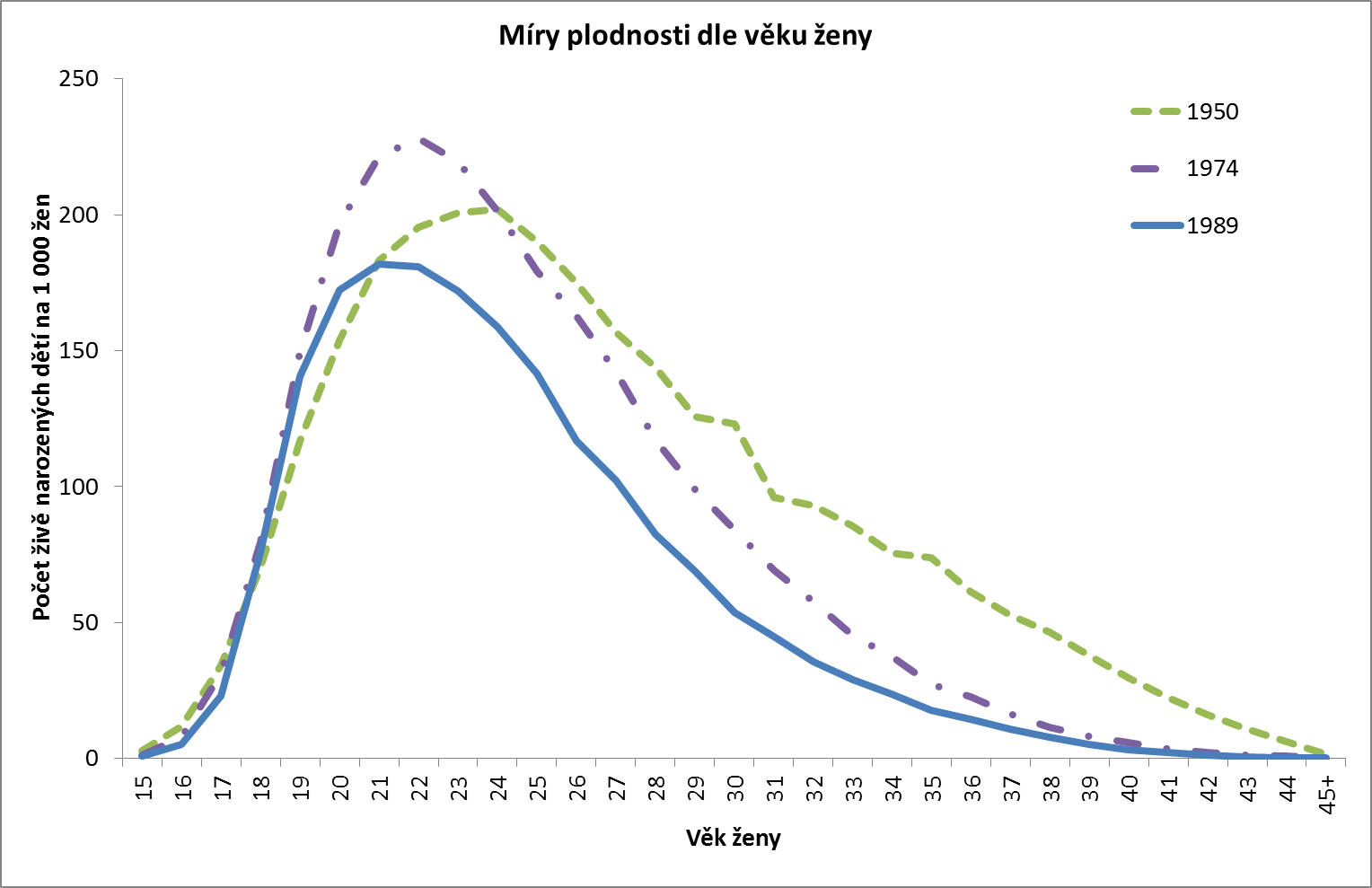 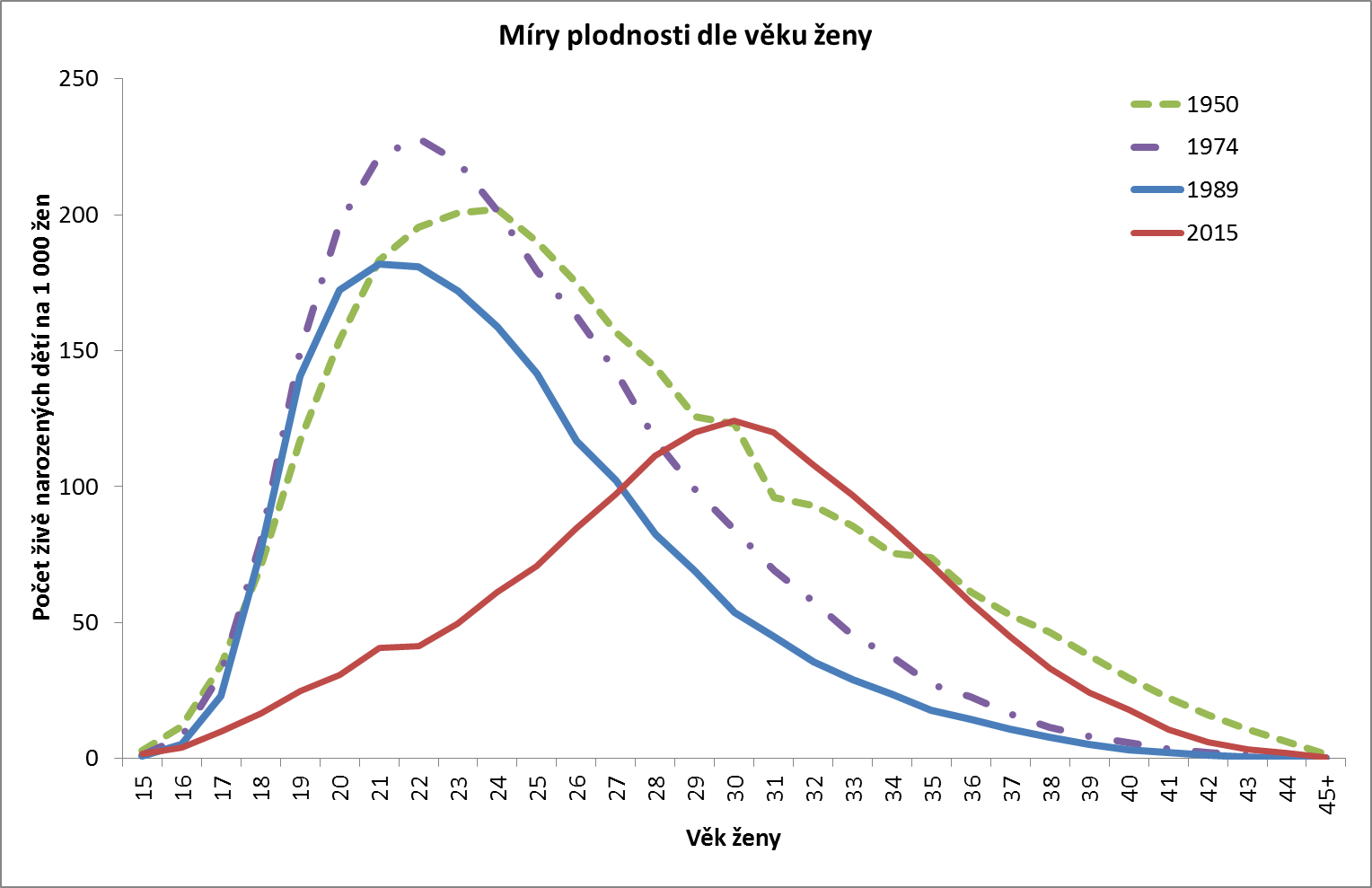 úp =2,40
úp =2,80
úp =1,57
úp = 1,89
Co z toho plyne?
Míra plodnosti pro prostou obnovu populace musí být min. 2,1 (v současné době jsme na čísle 1,57)
Základní demografické ukazatele- úmrtnost
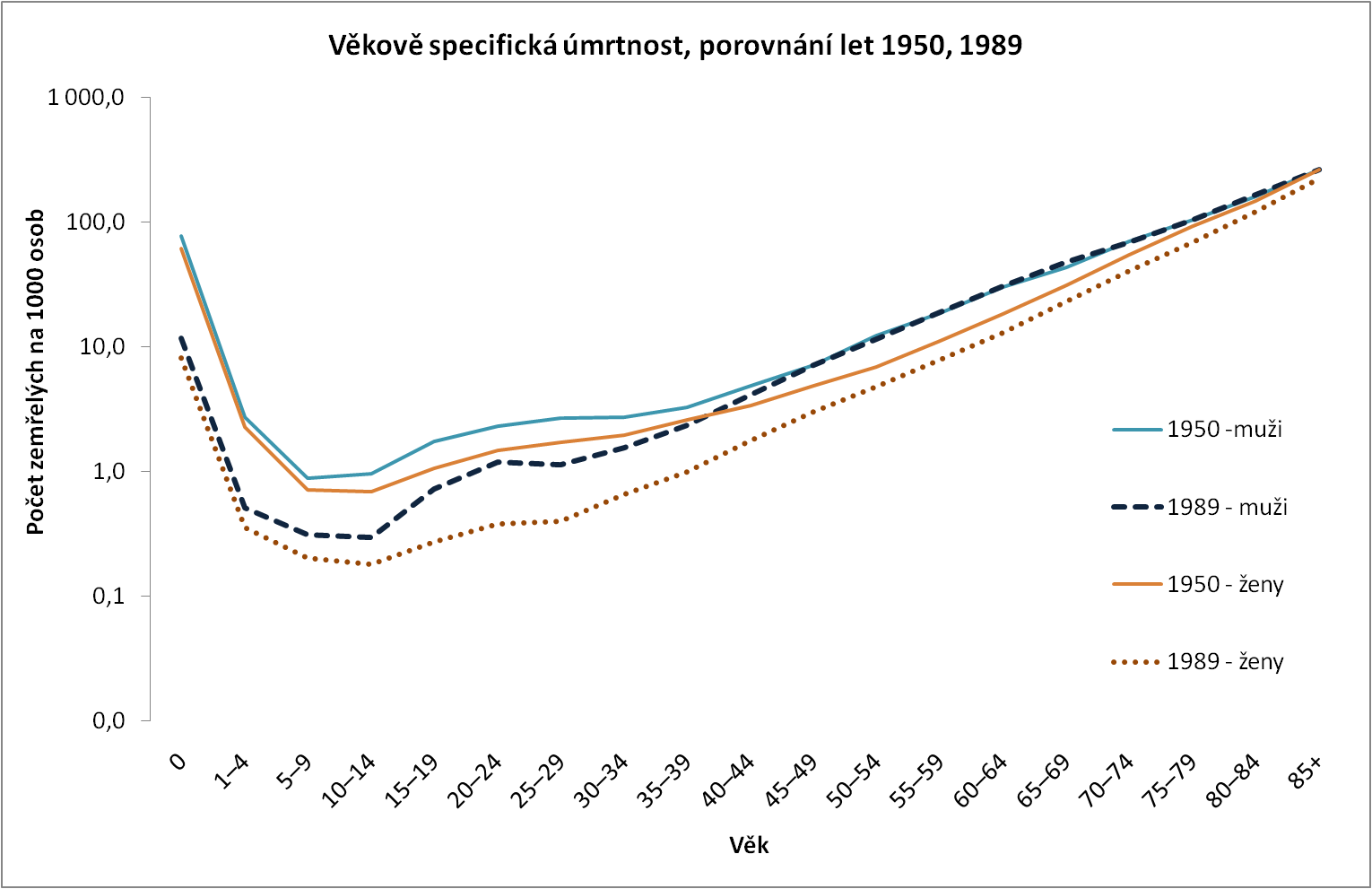 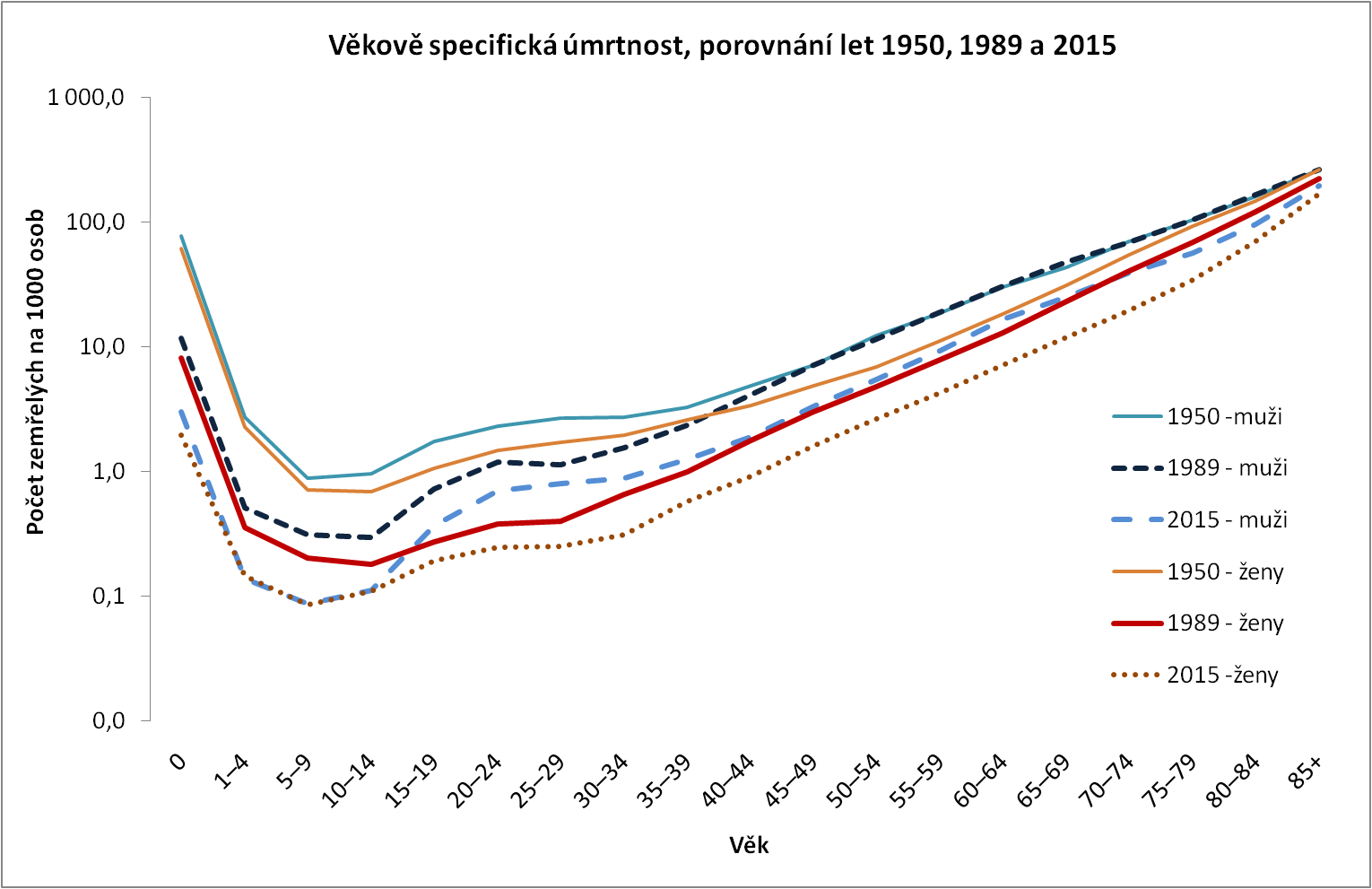 Zdroj dat: ČSÚ
Naděje dožití při narození
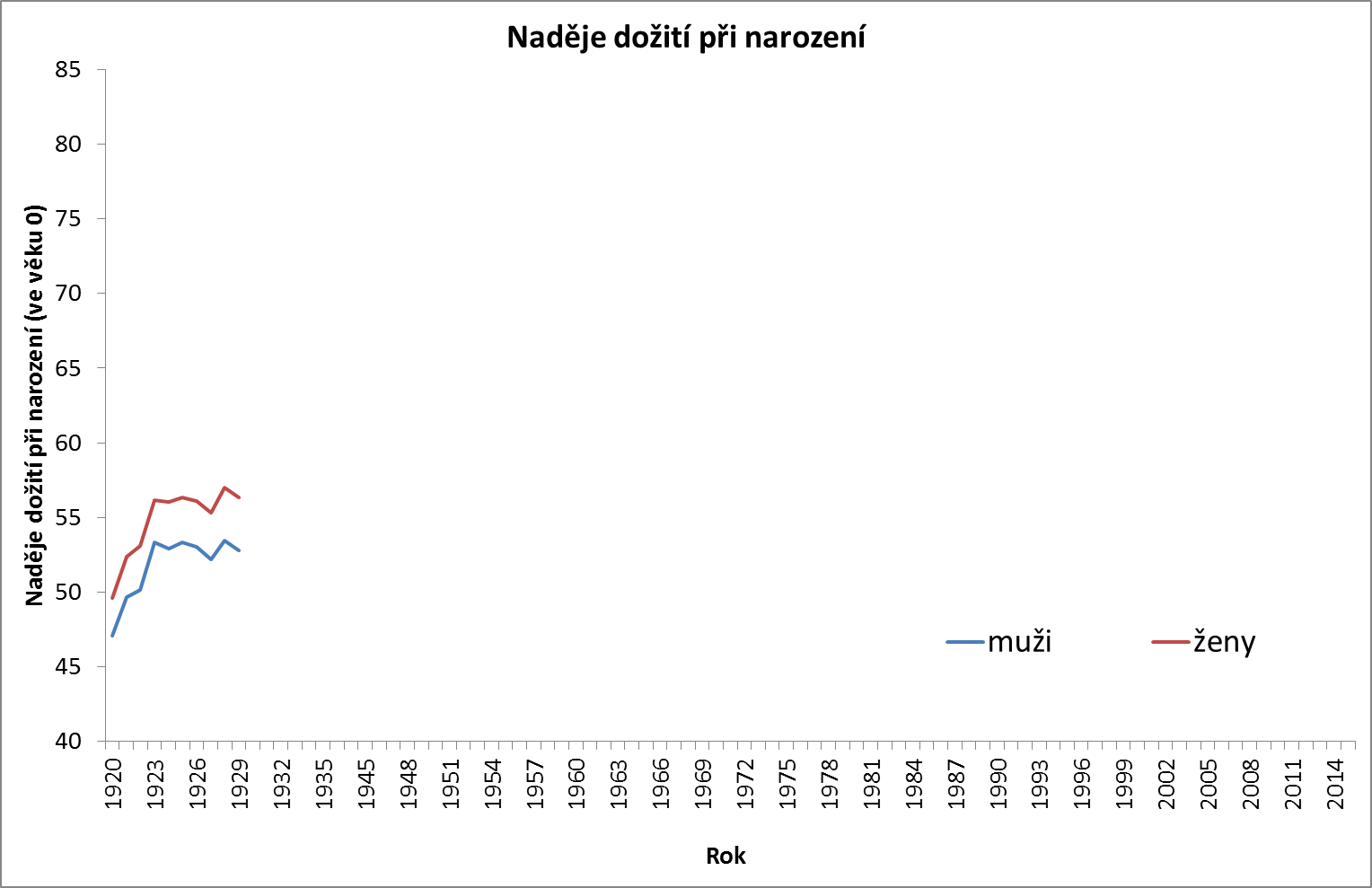 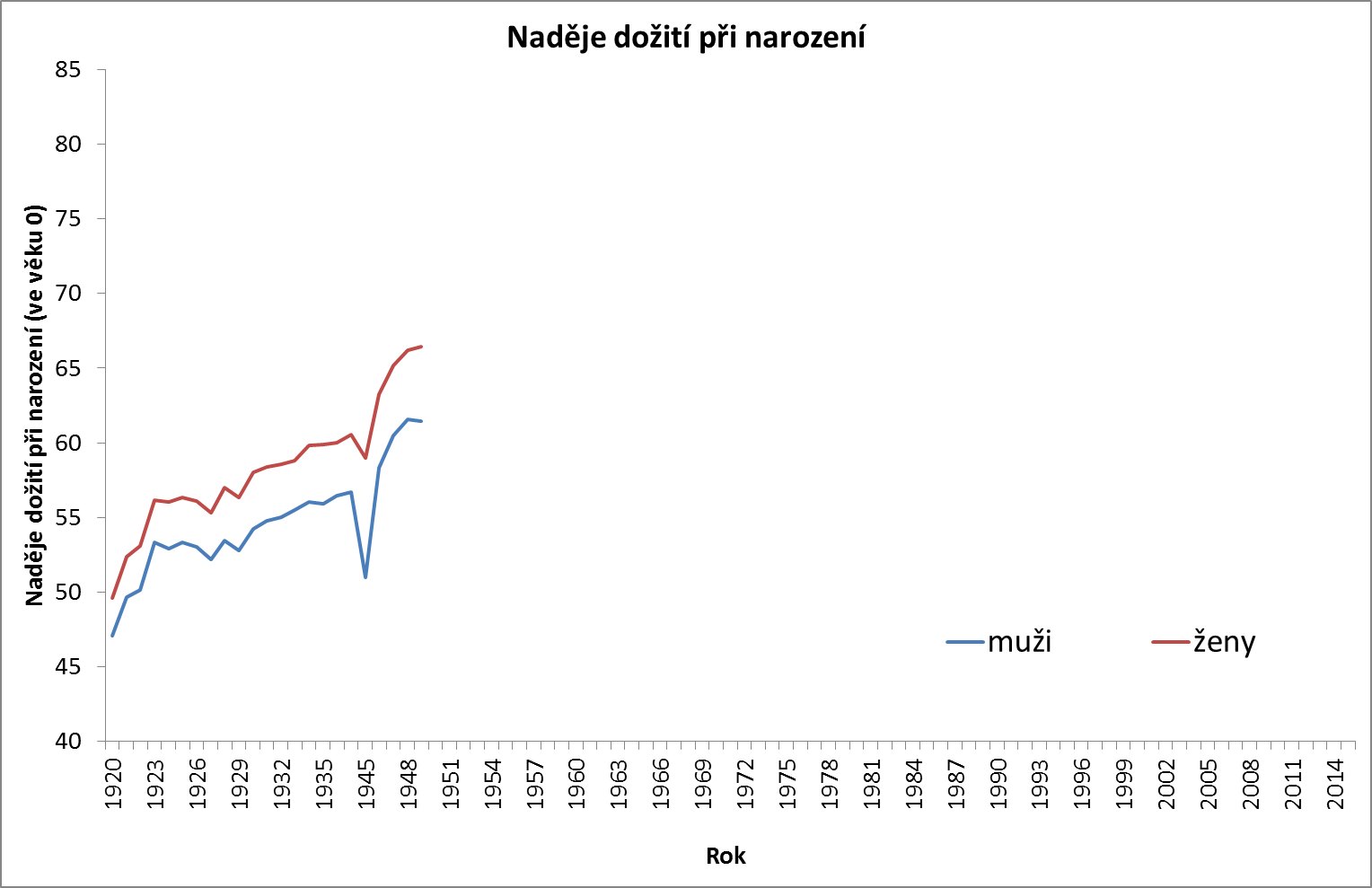 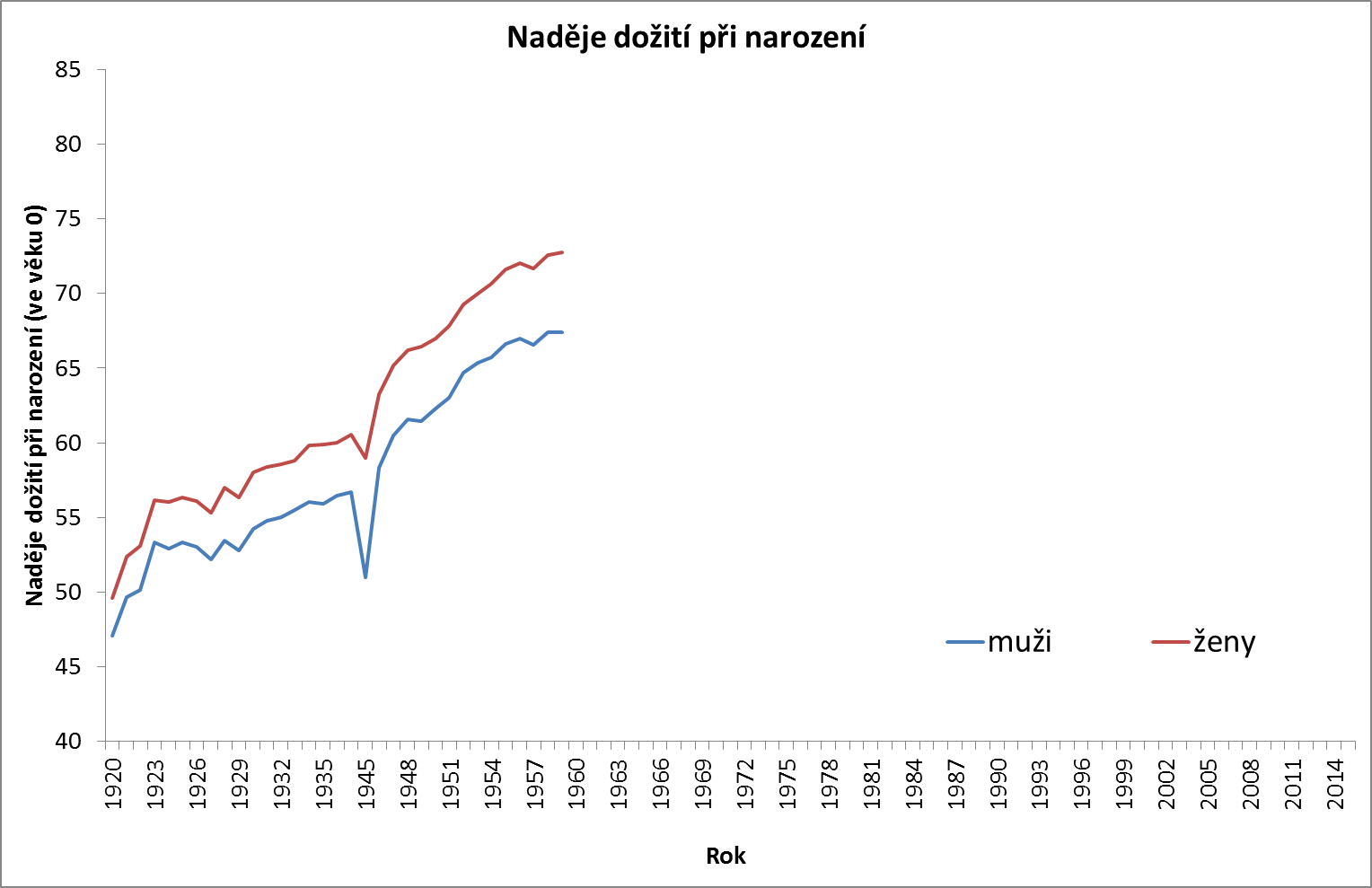 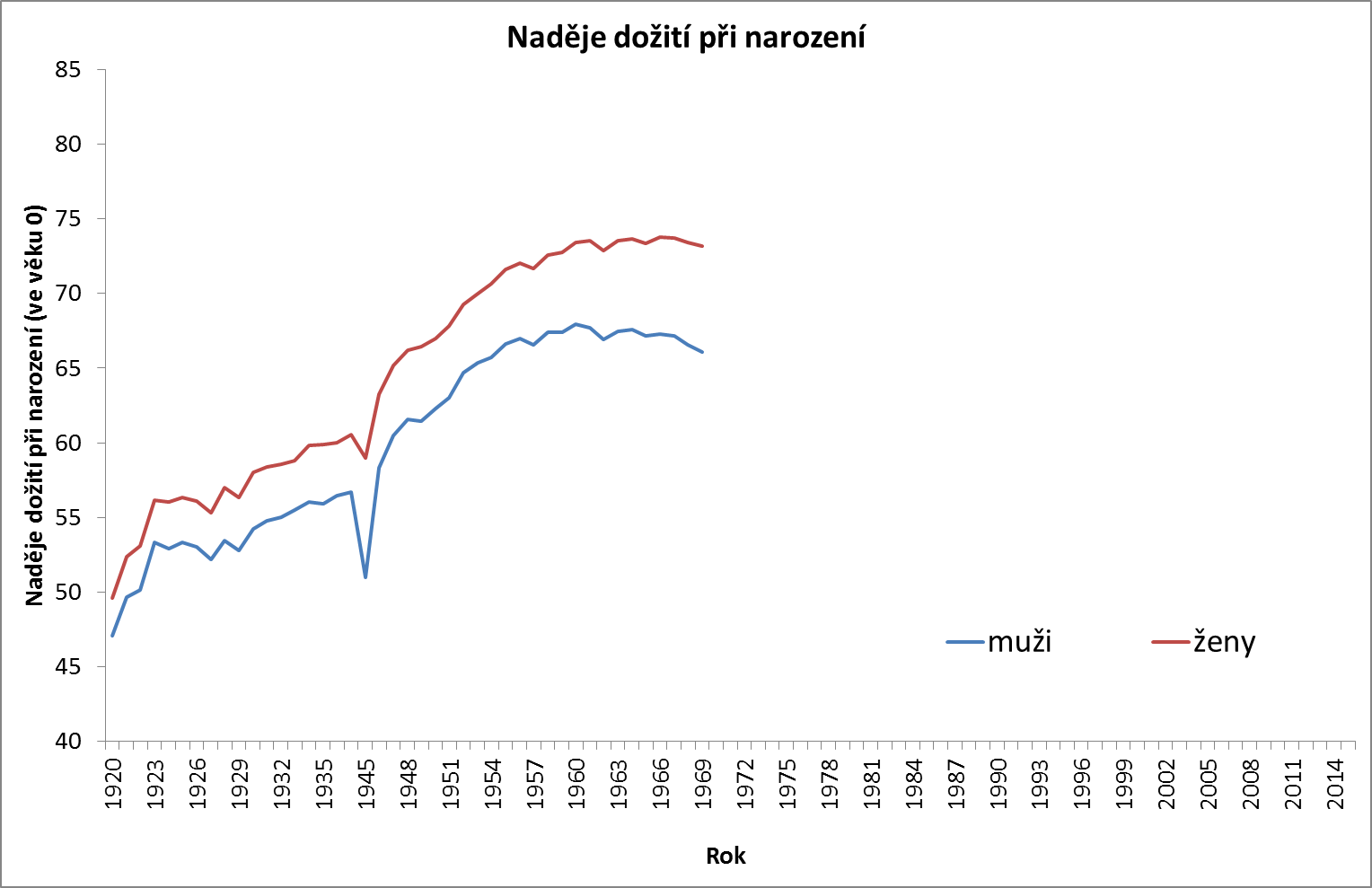 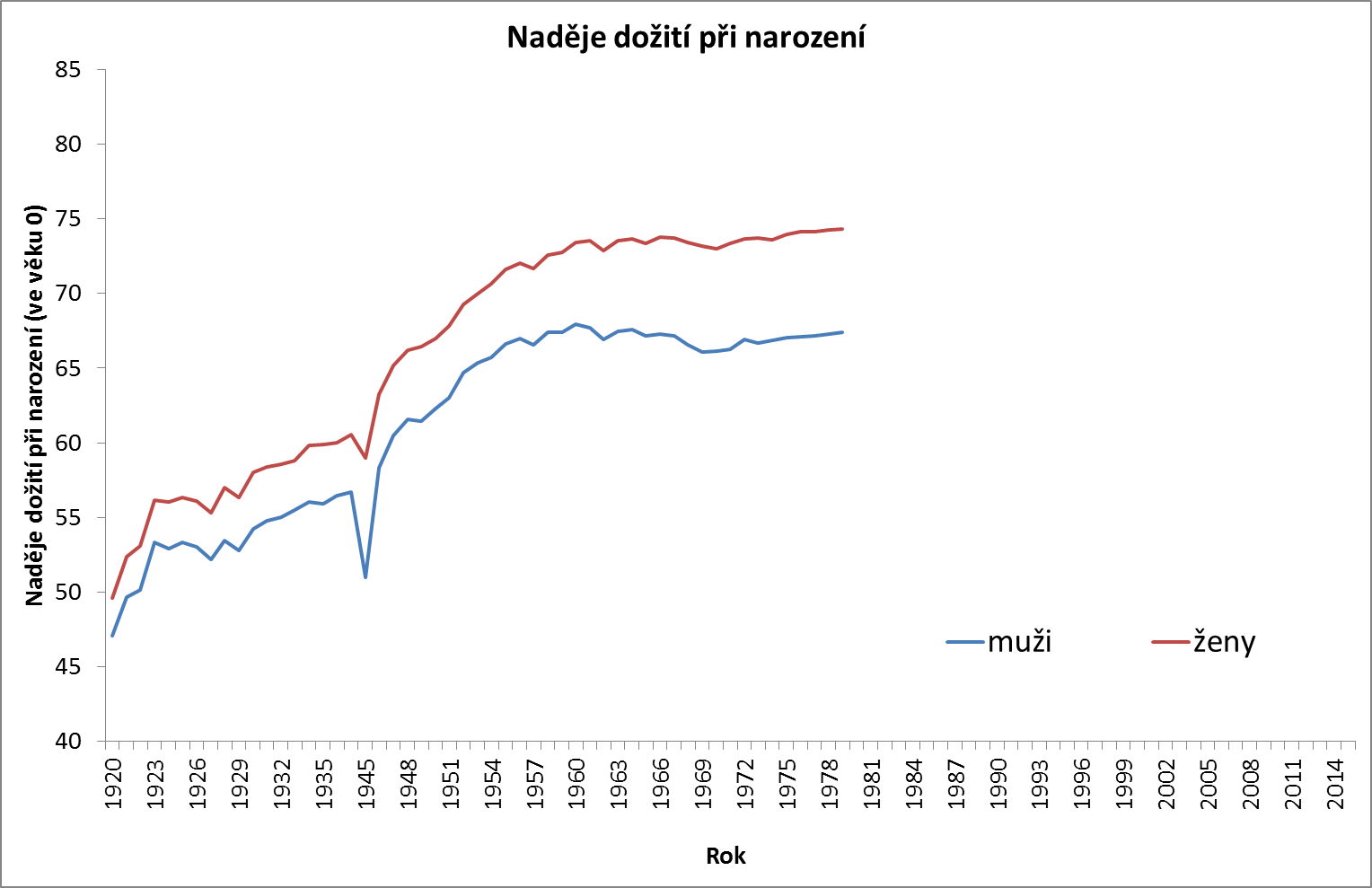 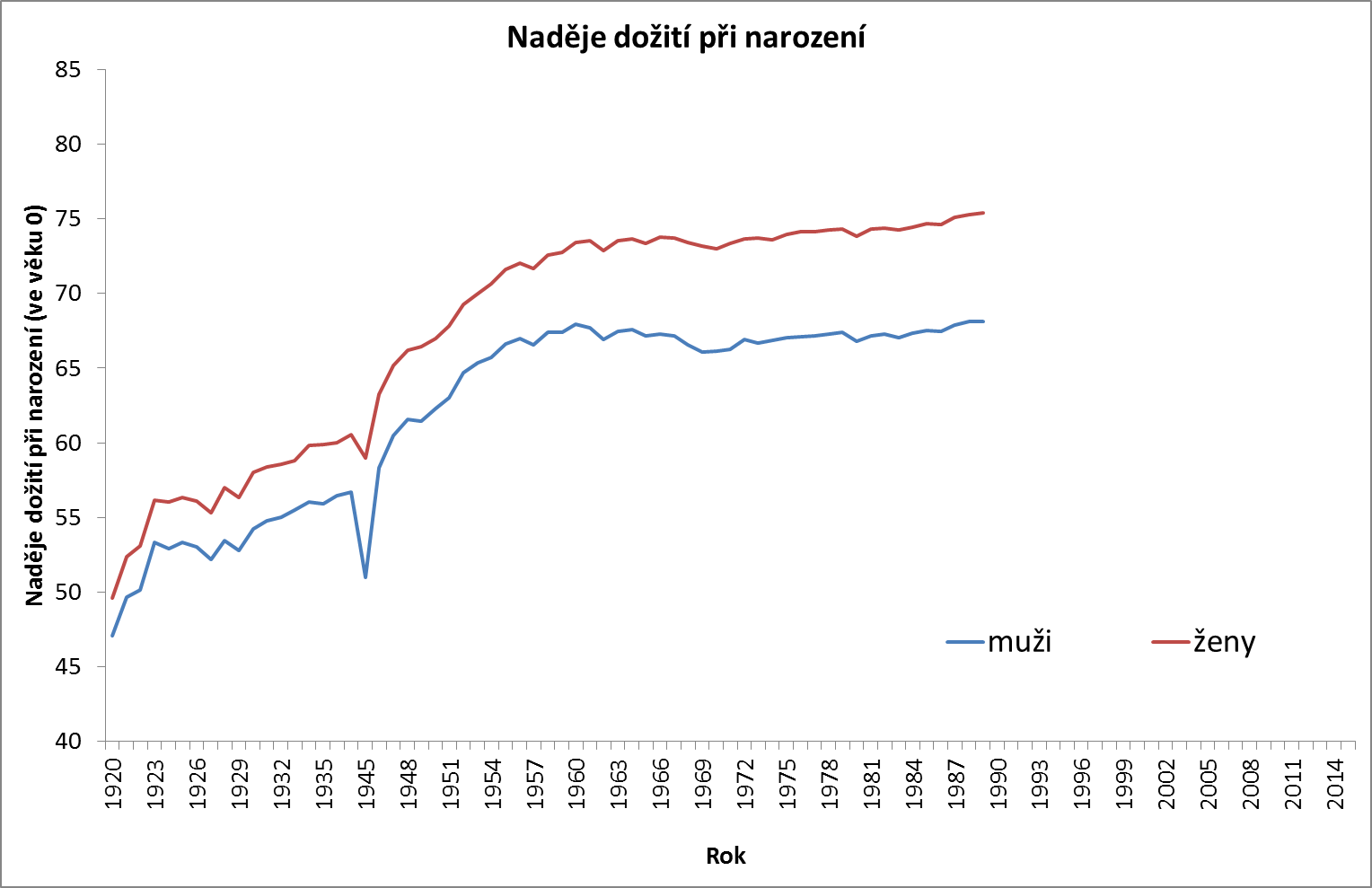 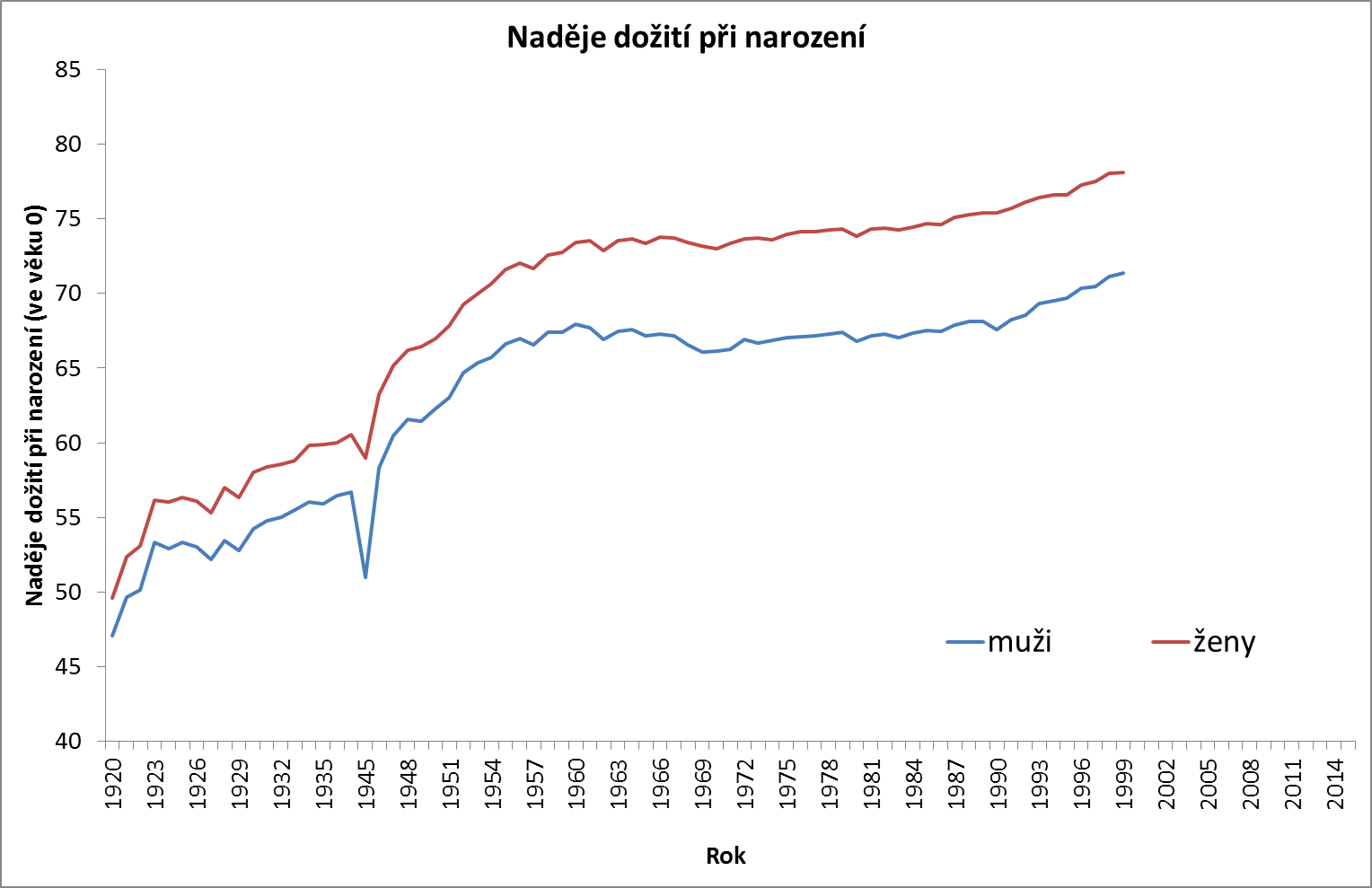 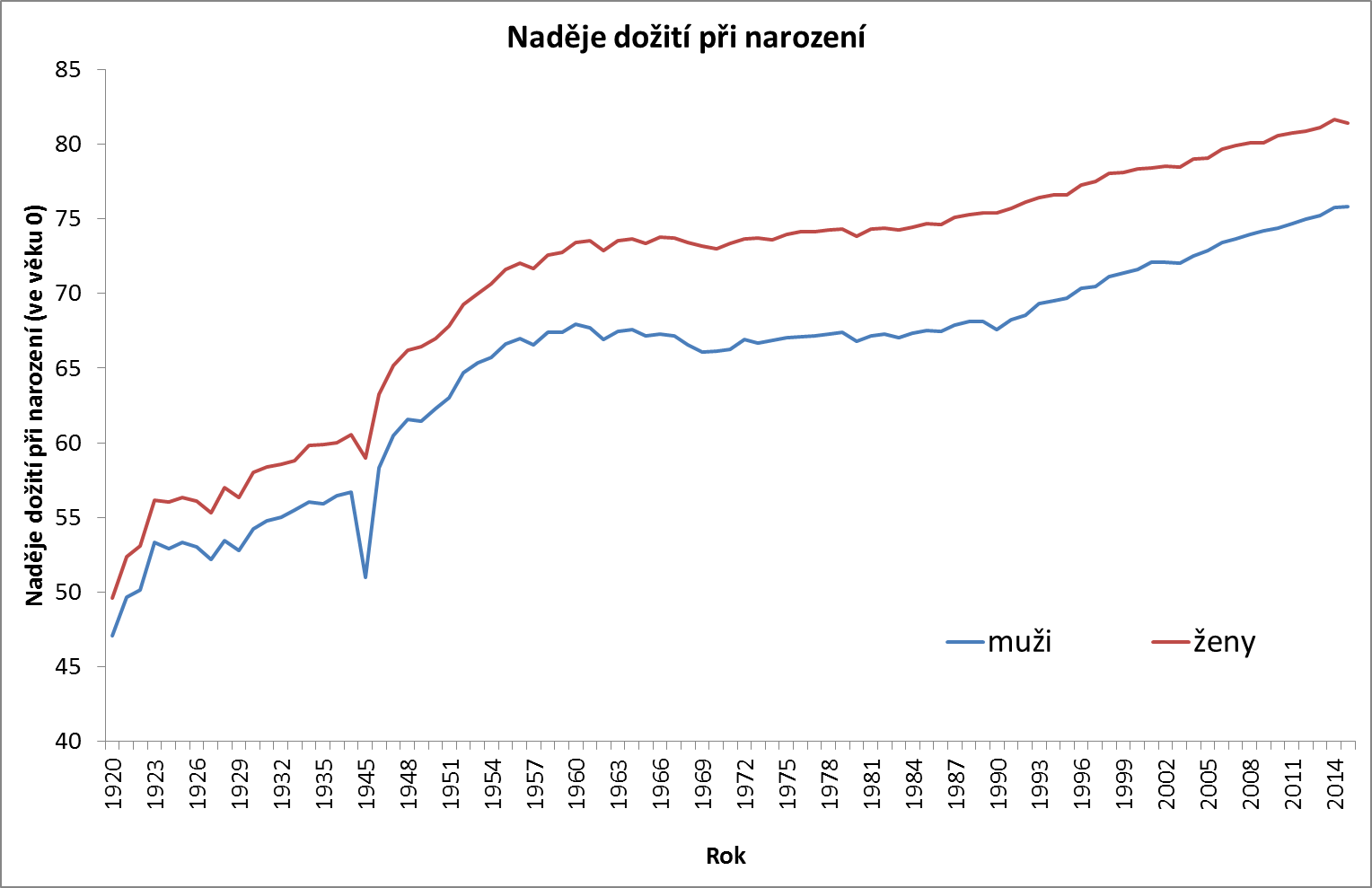 Zdroj dat: ČSÚ
Pohyb obyvatelstva
Zdroj dat: ČSÚ
Věková struktura
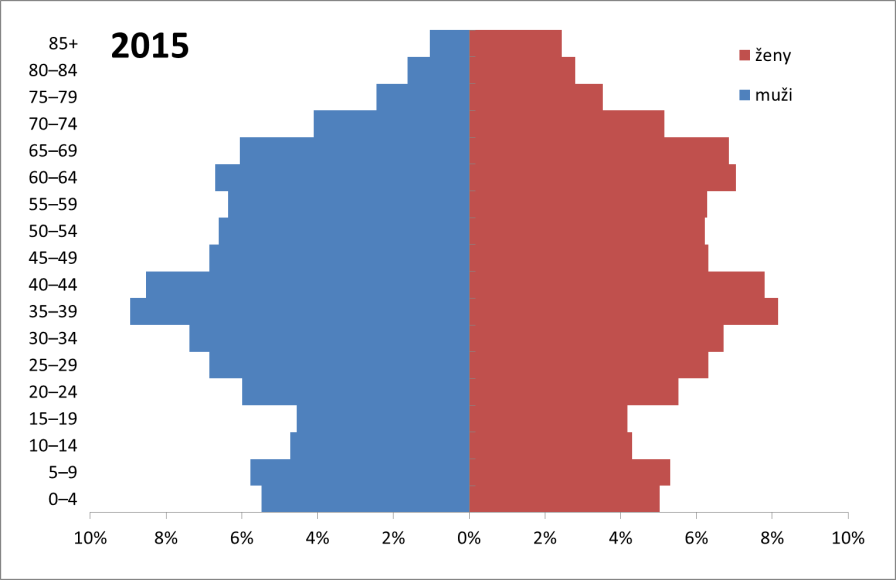 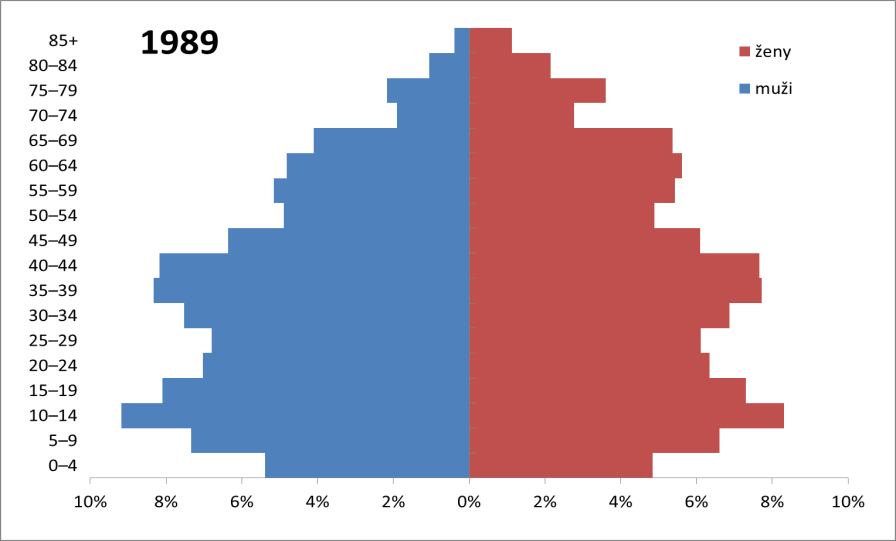 Struktura obyvatelstva podle pohlaví a věku = základní demografická struktura obyvatelstva.
Zdroj dat: ČSÚ
Děti 0 – 14 let
Zdroj dat: ČSÚ
96% přijatých dětí nakonec nastoupí do MŠ
Zdroj: údaje MŠMT
Co z toho plyne?
Počet dětí ve věku 0 – 14 let nebude v následujících 10 letech dramaticky růst ani klesat

Současné kapacity MŠ a ZŠ (případně SŠ) jsou ale závislé kromě počtu dětí na:
Stanovených normách počtu žáků na třídu a jejich vývoji do budoucna 
Počtu učitelů 
Zájmu rodičů
Možnostech neziskového / soukromého sektoru na poli předškolního i školního vzdělávání
Na fyzickém stavu současných budov / zařízení a jejich vybavení
Pro potřeby všech obcí…
… měst, regionů, krajů atd.

Populační kalkulačka SC&C:
Kohortně-komponentní model 
Vstupní data – demo verze dostupná na krajské úrovni:
Věková struktura
Míry plodnosti dle věku matky
Úmrtnostní tabulky 
Od září 2017 bude dodána také migrace (na krajské úrovni)
Populační kalkulačka SC&C:
Dostupná verze na webu
www.scac.eu


Můžeme si ji vyzkoušet…
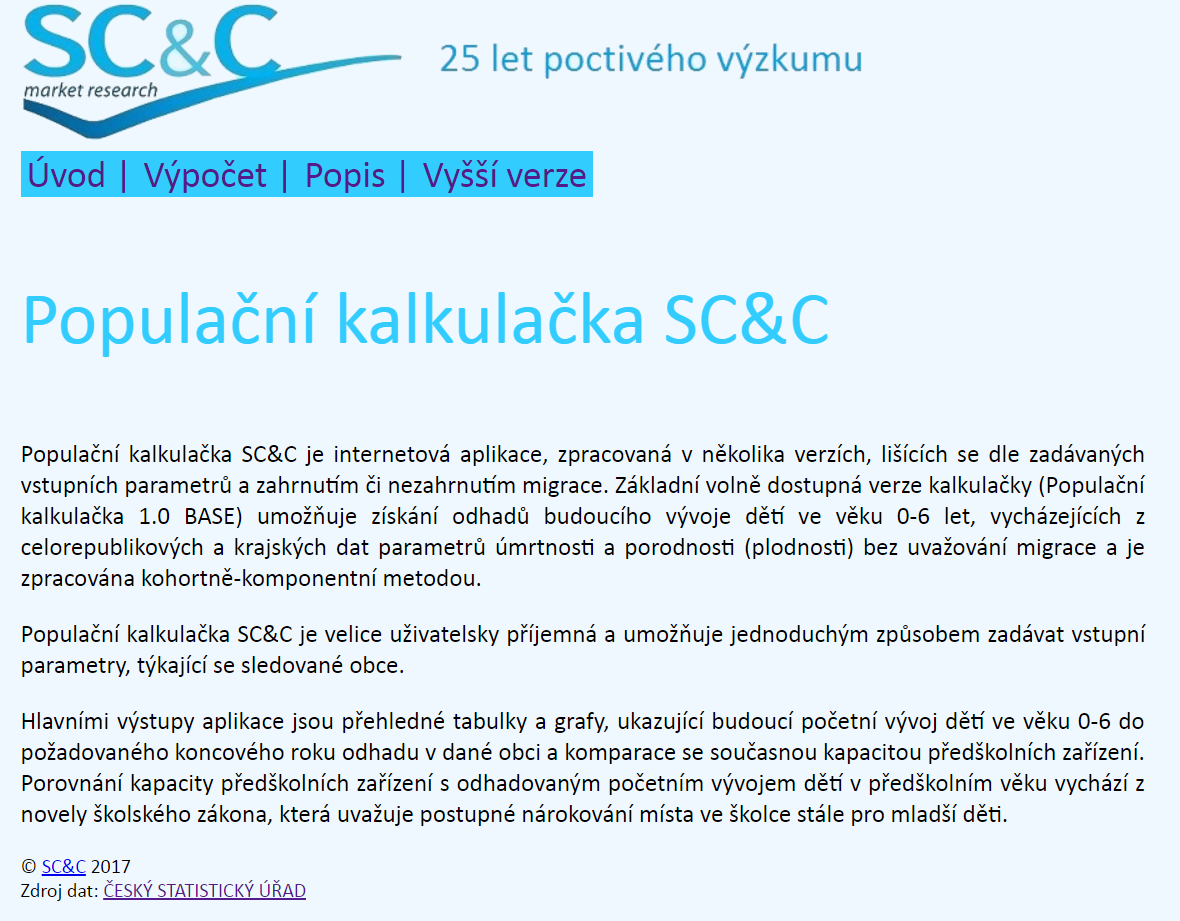 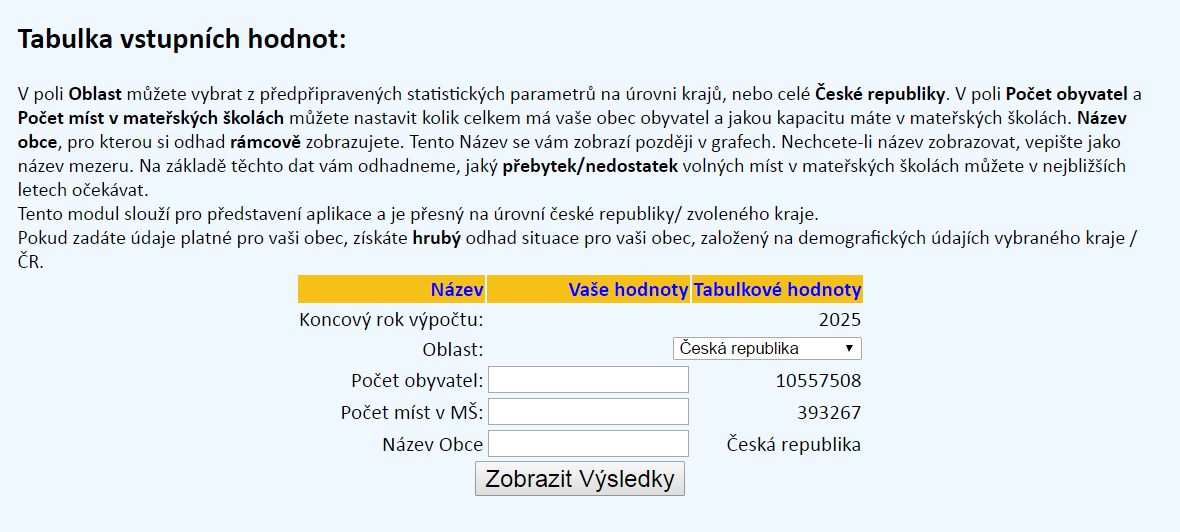 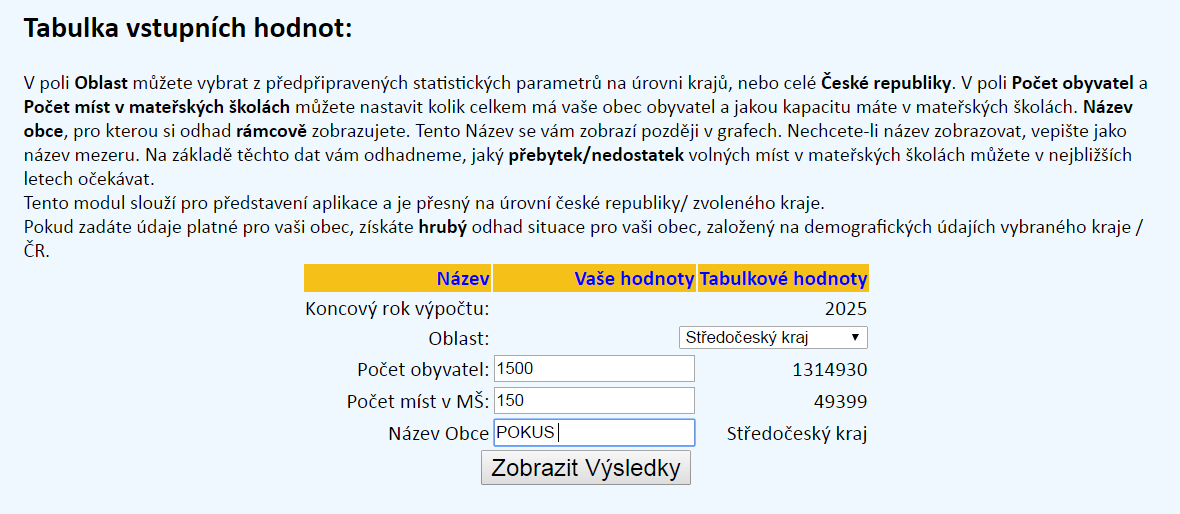 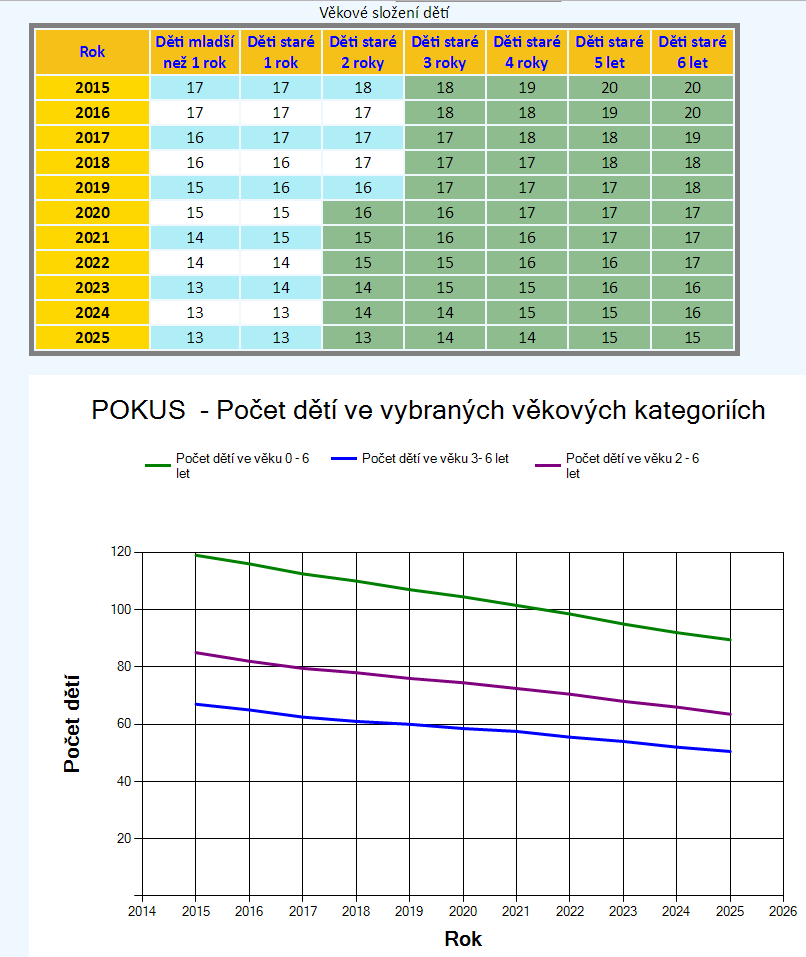 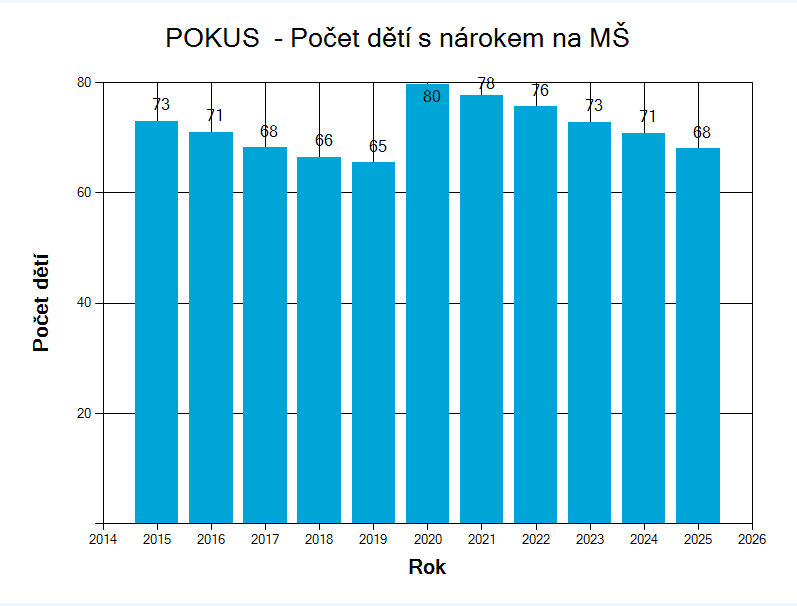 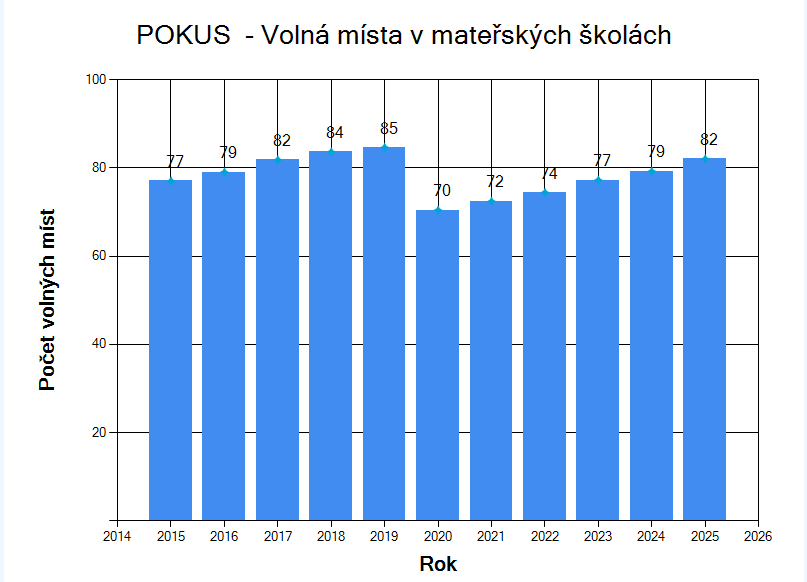 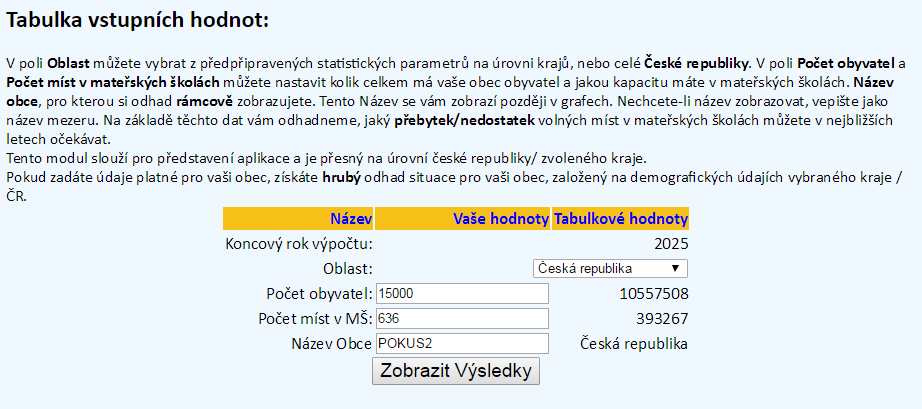 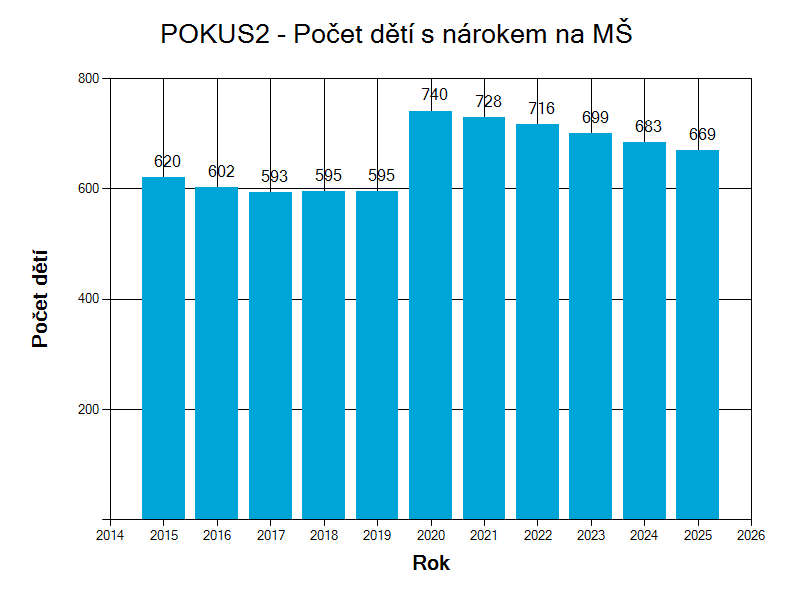 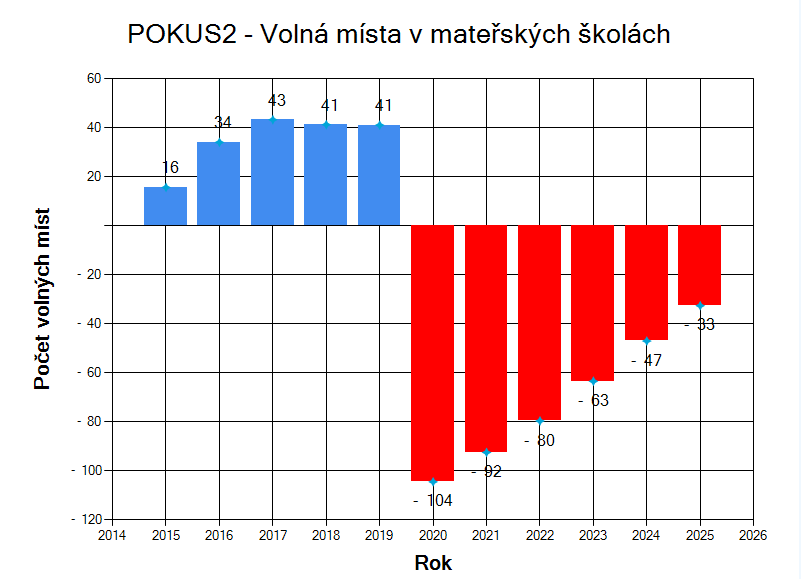